Brojni niz (osnovni pojmovi i monotonost nizova)
Definicija: Brojnim nizom nazivamo svako preslikavanje skupa prirodnih brojeva u skup realnih brojeva tj. f: N→R
Primjeri nizova:
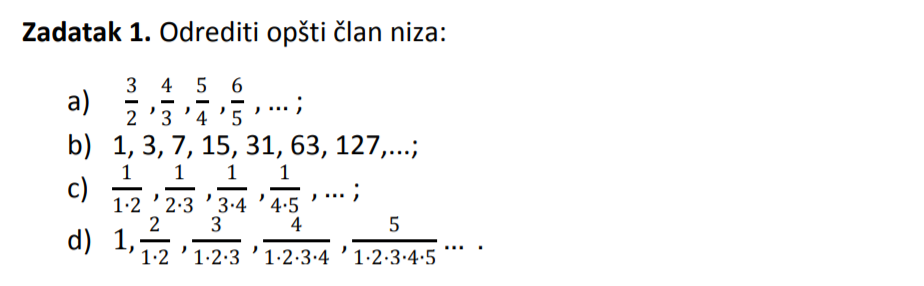 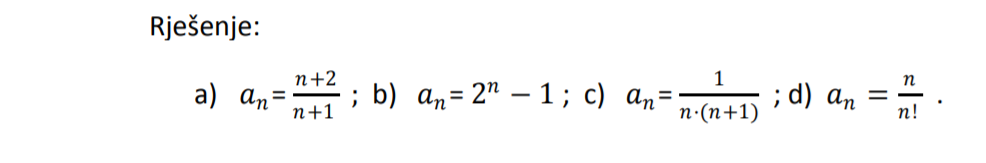 Monotonost nizova
1. Ispitati monotonost sljedećih nizova: